PRESENTE DE SUBJUNTIVO
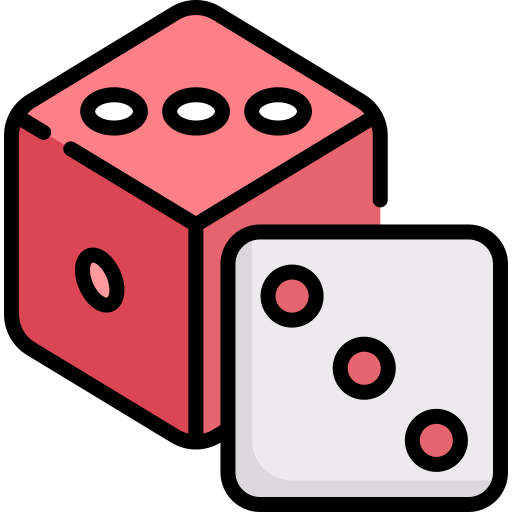 2
4
5
6
1
3
1
estar
aprender
levantarse
trabajar
estudiar
vivir
2
viajar
probar
llamar
pedir
cerrar
volver
3
ponerse
comer
comprar
preferir
visitar
desayunar
4
limpiar
mandar
escribir
encender
salir
beber
5
apagar
ir
cocinar
imaginar
tener
ser
6
pagar
hacer
bajar
regar
devolver
subir
Rosa Perdiguero
IMAGENES: FLATICON